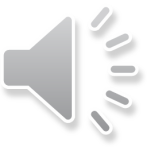 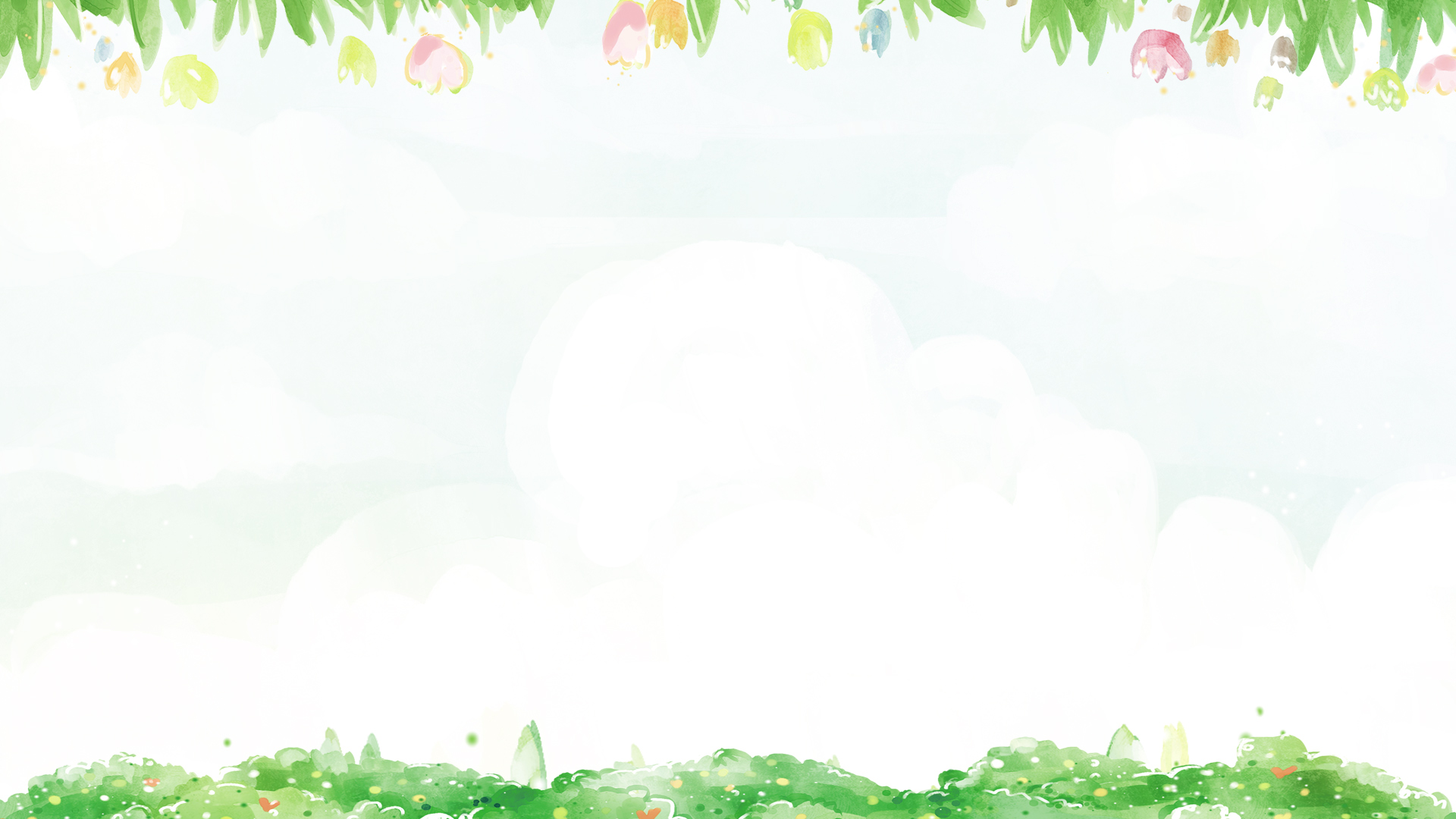 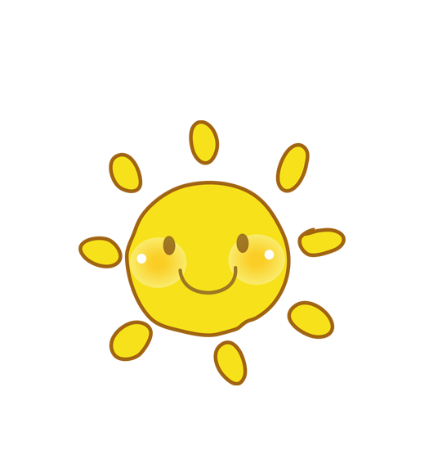 TRƯỜNG TIỂU HỌC GIANG BIÊN
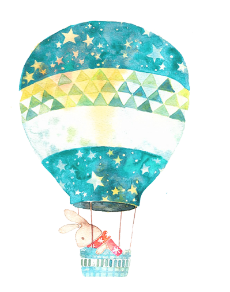 TỰ NHIÊN VÀ XÃ HỘI
TRÁI ĐẤT – QUẢ ĐỊA CẦU
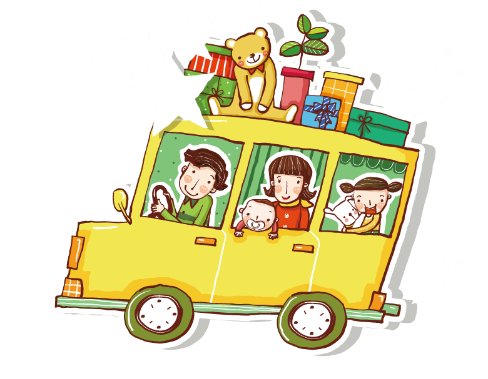 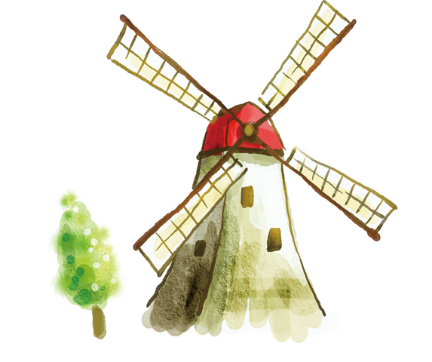 kieuoanh.july
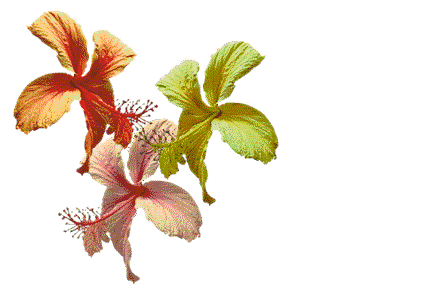 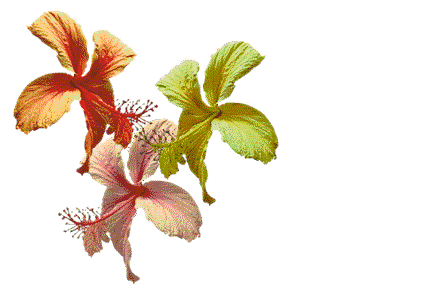 Khởi động
- Vì sao ban ngày không cần đèn mà ta vẫn nhìn thấy mọi vật?
- Nêu vai trò của mặt trời đối với con người, động vật, thực vật ?
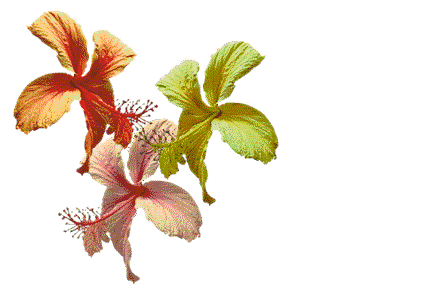 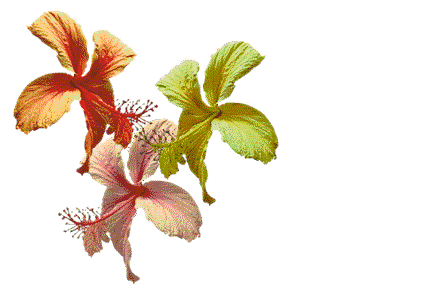 Tự nhiên và Xã hội
Trái Đất. Quả địa cầu.
HOẠT ĐỘNG 1
Tìm hiểu hình dạng của 
Trái Đất và Quả địa cầu.
Theo em, Trái Đất có dạng hình gì?
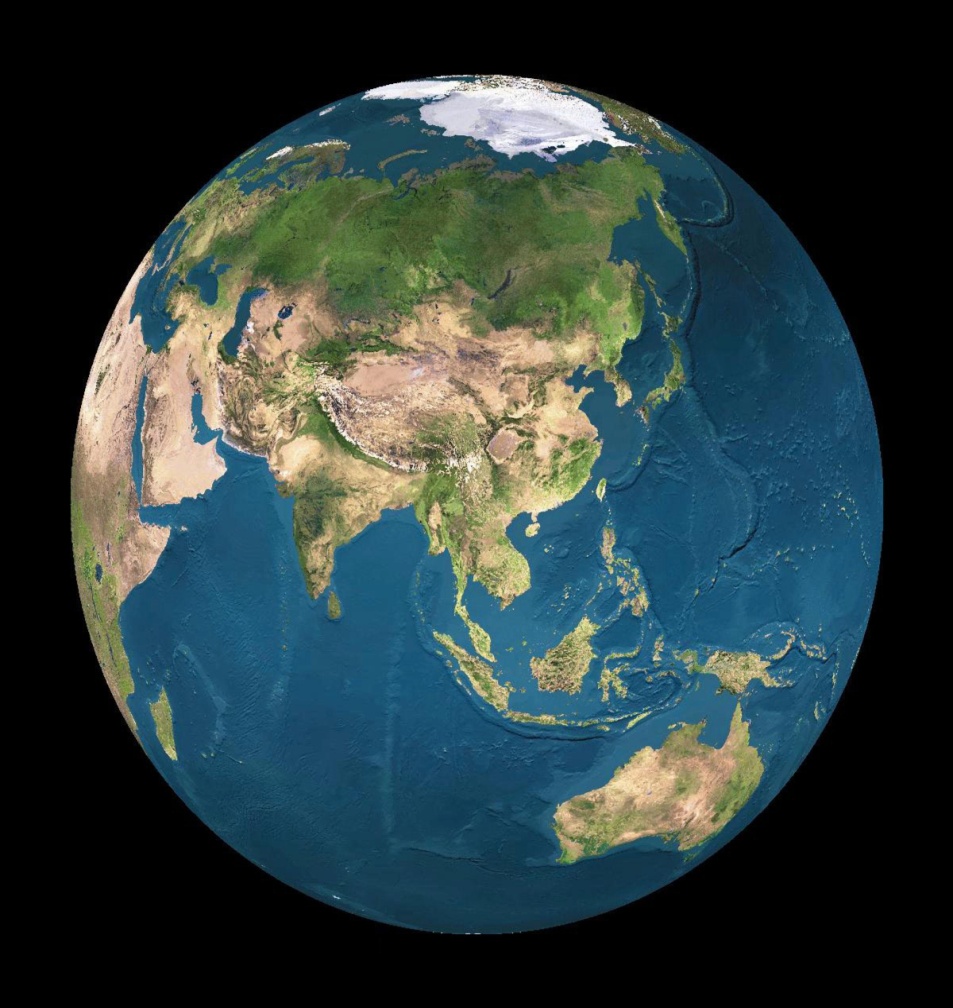 Trái Đất có dạng hình cầu và hơi dẹt ở hai đầu.
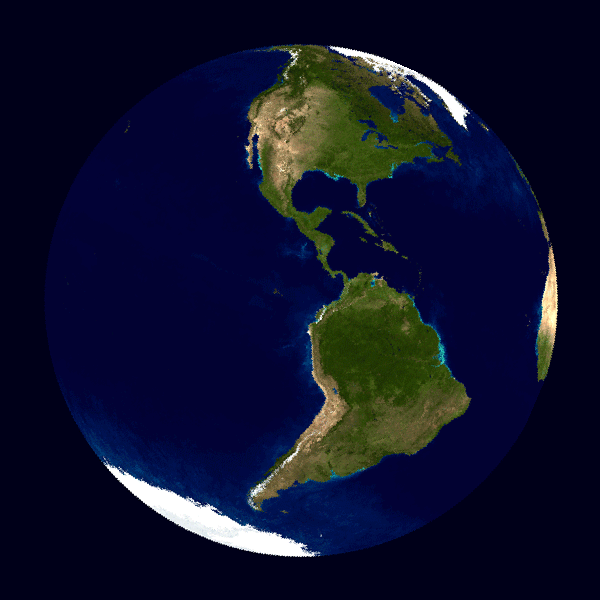 BẢN ĐỒ THẾ GIỚI
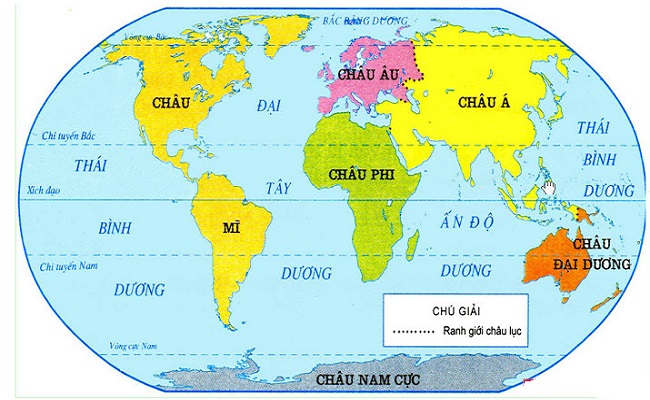 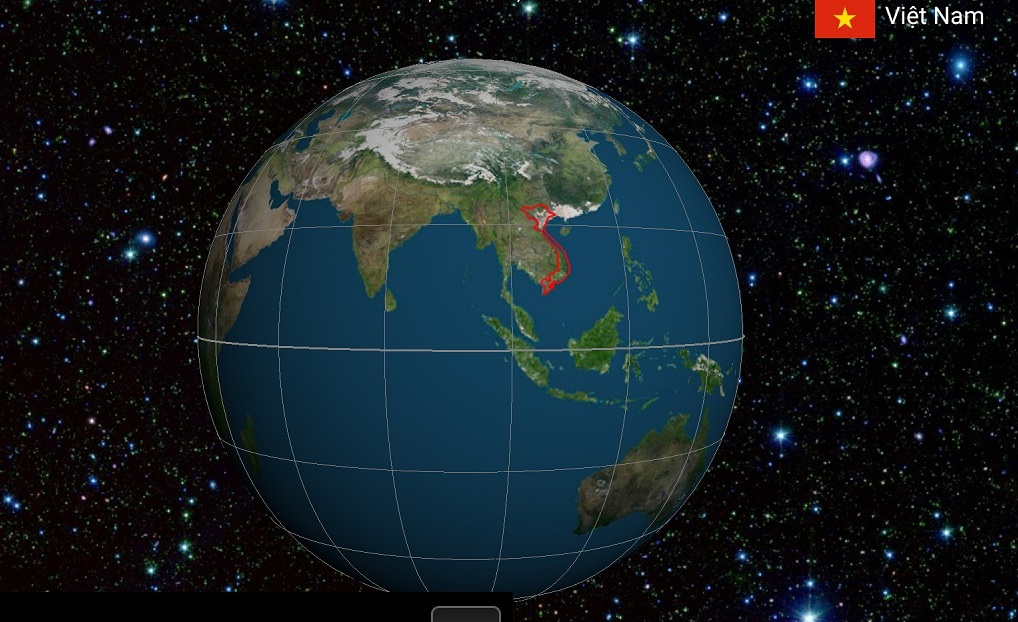 BẢN ĐỒ THẾ GIỚI
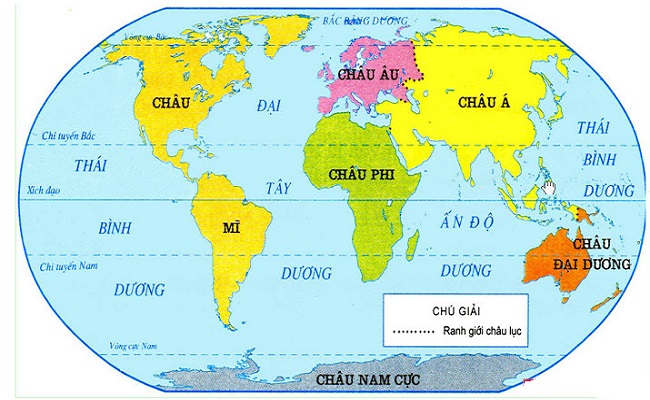 Em có nhận xét gì về kích thước của Trái Đất ?
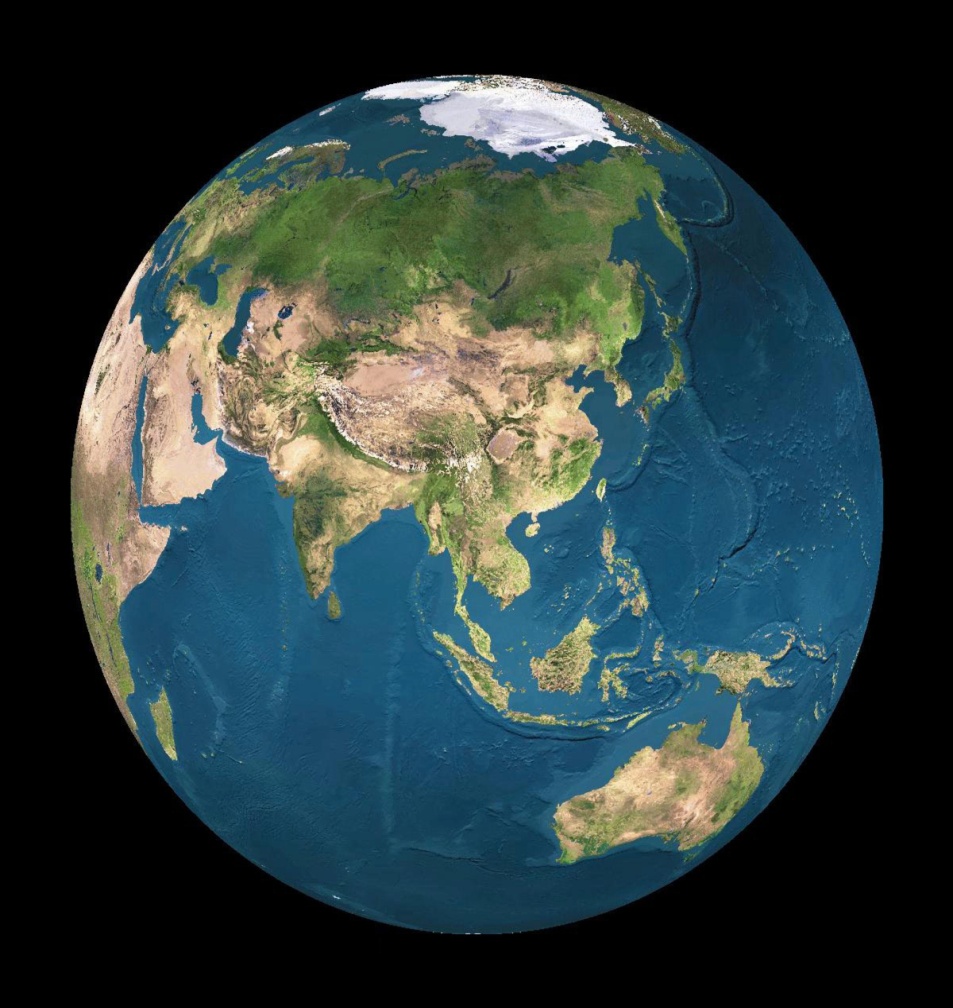 Trái Đất có kích thước rất lớn.
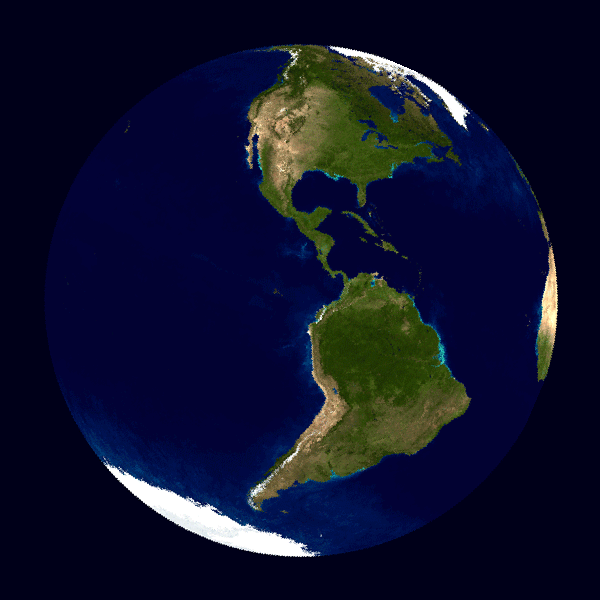 Trái Đất rất lớn và có dạng hình cầu.
Thảo luận
1. Quan sát hình 2 trong SGK (tr.112) và chỉ trên quả địa cầu: cực Bắc, cực Nam, xích đạo, Bắc bán cầu, Nam bán cầu và trục của quả địa cầu?
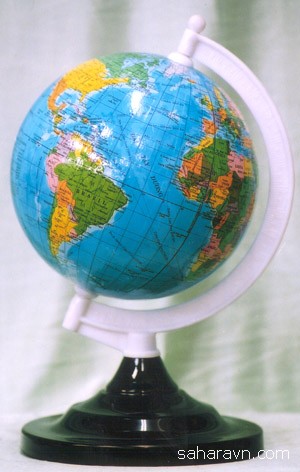 2. Đặt quả địa cầu trên bàn, trục của quả địa cầu nghiêng hay thẳng đứng so với mặt bàn?
3. Em có nhận gì về màu sắc trên bề mặt quả địa cầu?
Cực B¾c
Trôc
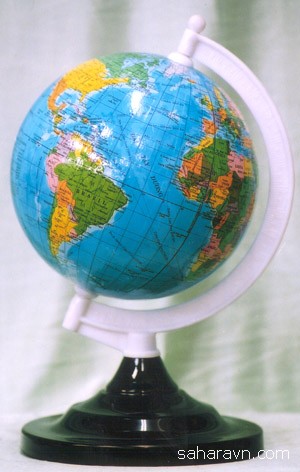 B¾c b¸n cÇu
XÝch ®¹o
Nam b¸n cÇu
Cực Nam
Gi¸ ®ì
Qu¶ ®Þa cÇu
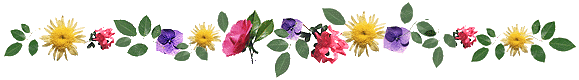 Cực Bắc
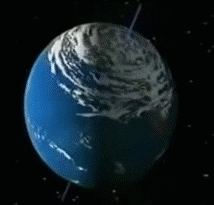 Bắc bán cầu
Xích đạo
Nam bán cầu
Cực Nam
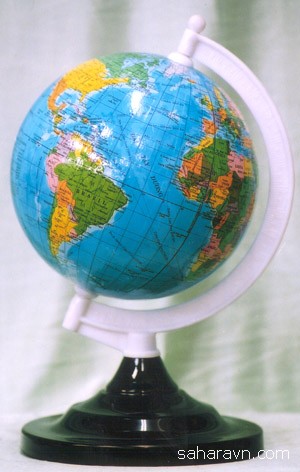 2. Đặt quả địa cầu trên bàn, trục của quả địa cầu nghiêng hay thẳng đứng so với mặt bàn?
So với mặt bàn, trục của quả địa cầu nghiêng.
3. Em có nhận gì về màu sắc trên bề mặt quả địa cầu?
Màu sắc trên quả địa cầu khác nhau.
Có một số màu cơ bản trên quả địa cầu như:
- Màu xanh lá cây :
Chỉ đồng bằng
Đồi núi, cao nguyên,…
- Màu vàng, màu da cam :
Biển
- Màu xanh nước biển :
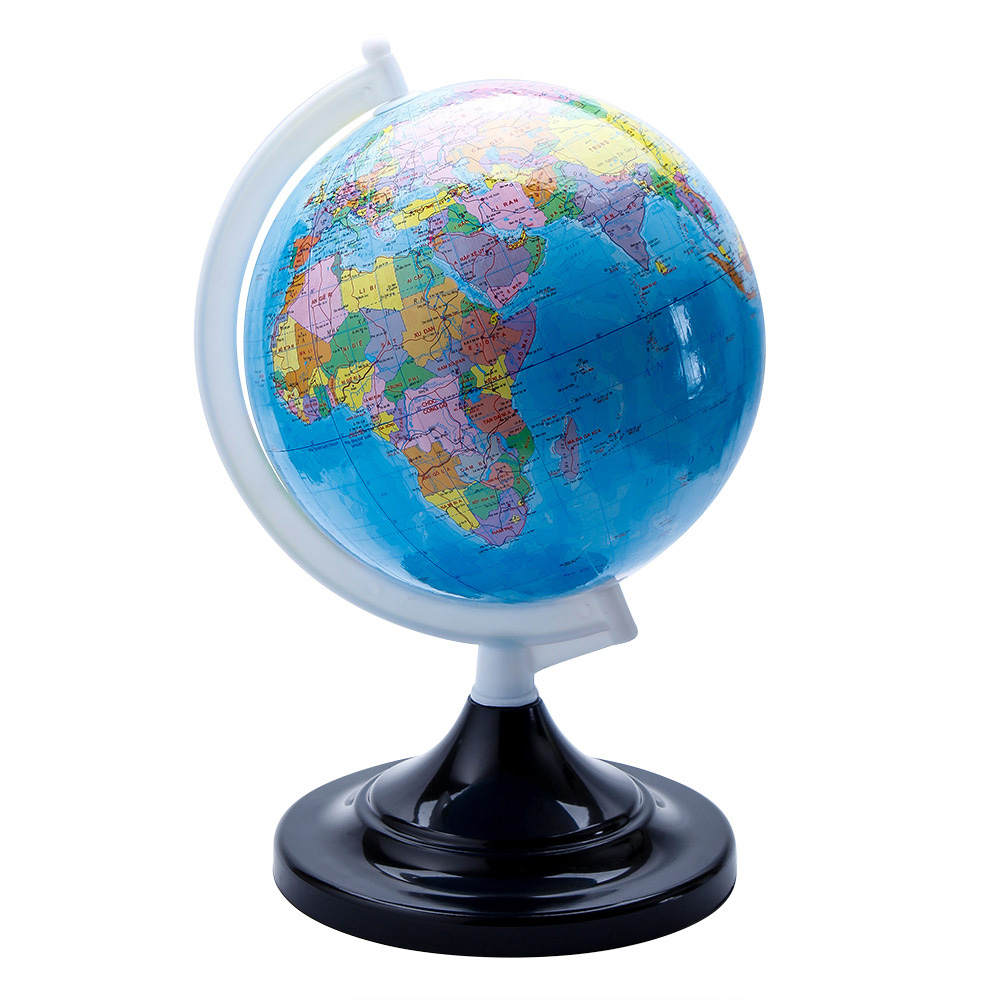 Quả địa cầu là mô hình thu nhỏ của Trái Đất. Nó giúp ta hình dung được hình dạng, độ nghiêng và bề mặt Trái Đất.
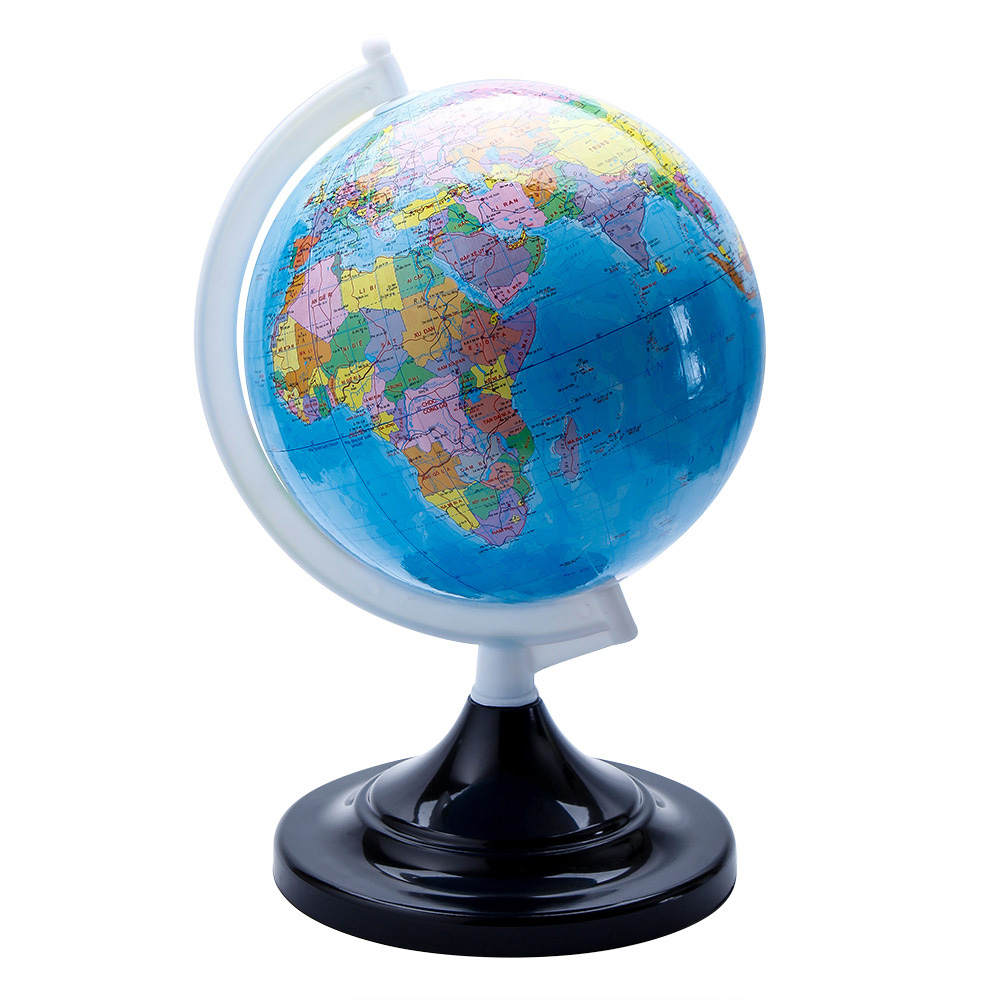 Từ những quan sát được trên quả địa cầu, em hiểu thêm gì về bề mặt Trái Đất ?
 Trái Đất có trục nghiêng, bề mặt Trái Đất không như nhau ở các vị trí.
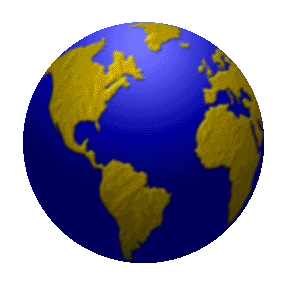 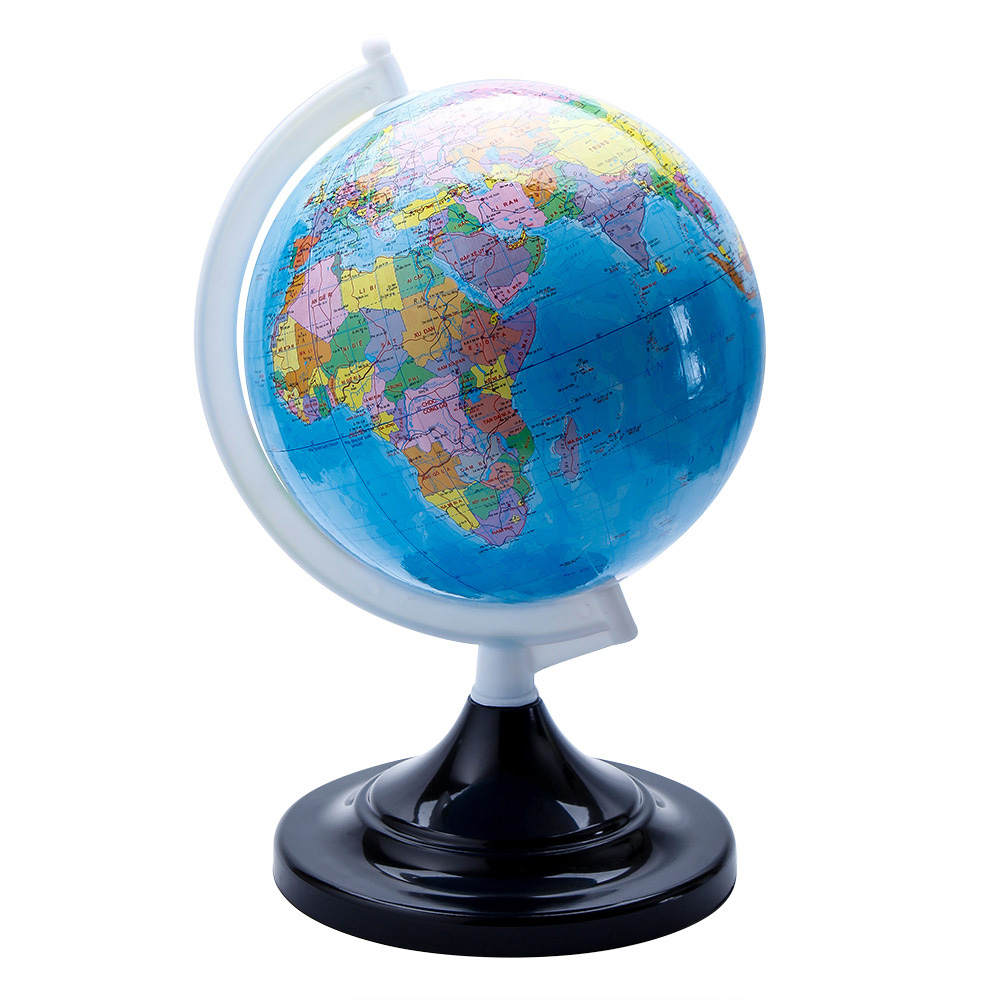  Trái Đất không có giá đỡ và không có trục xuyên qua, Trái Đất nằm lơ lửng trong không gian.
- Hãy quan sát và rút ra những điểm khác nhau giữa quả địa cầu và Trái Đất?
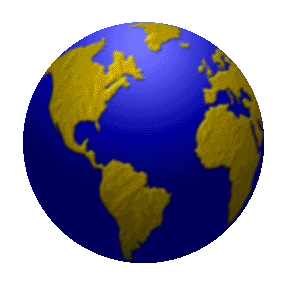 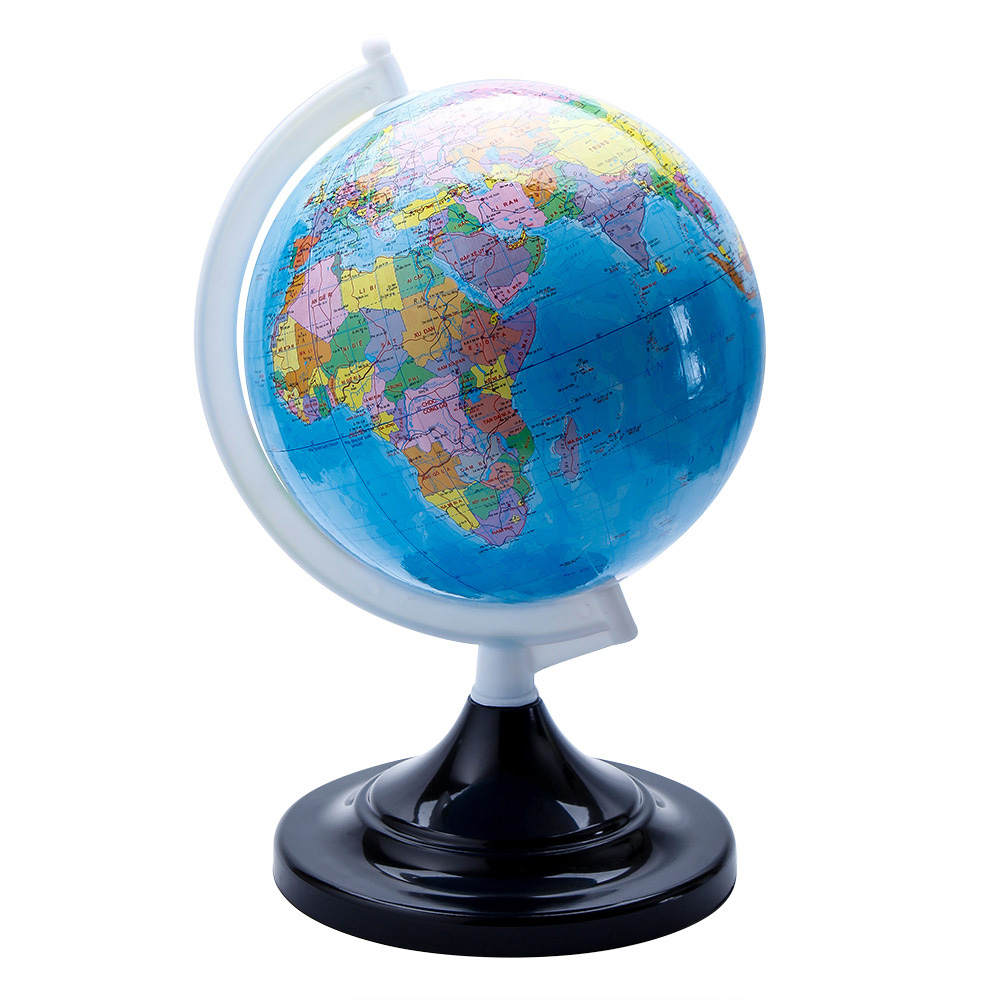 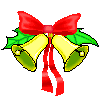 Hoạt động 2: Trò chơi
Rung Chuông Vàng
Chọn A, hoặc B, hoặc C
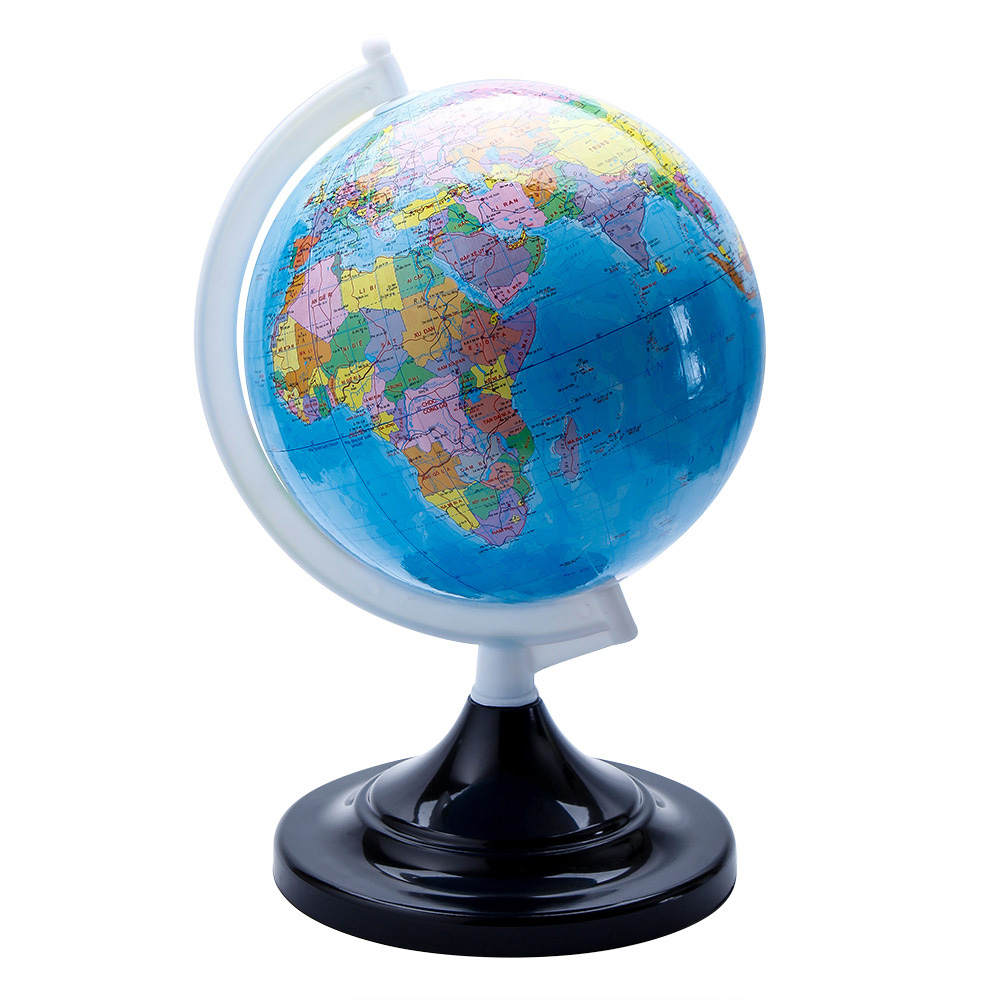 1
2
3
4
5
6
7
8
9
10
HẾT GIỜ
A. Cực Nam
B. Cực Bắc
C. Xích đạo
Quả địa cầu
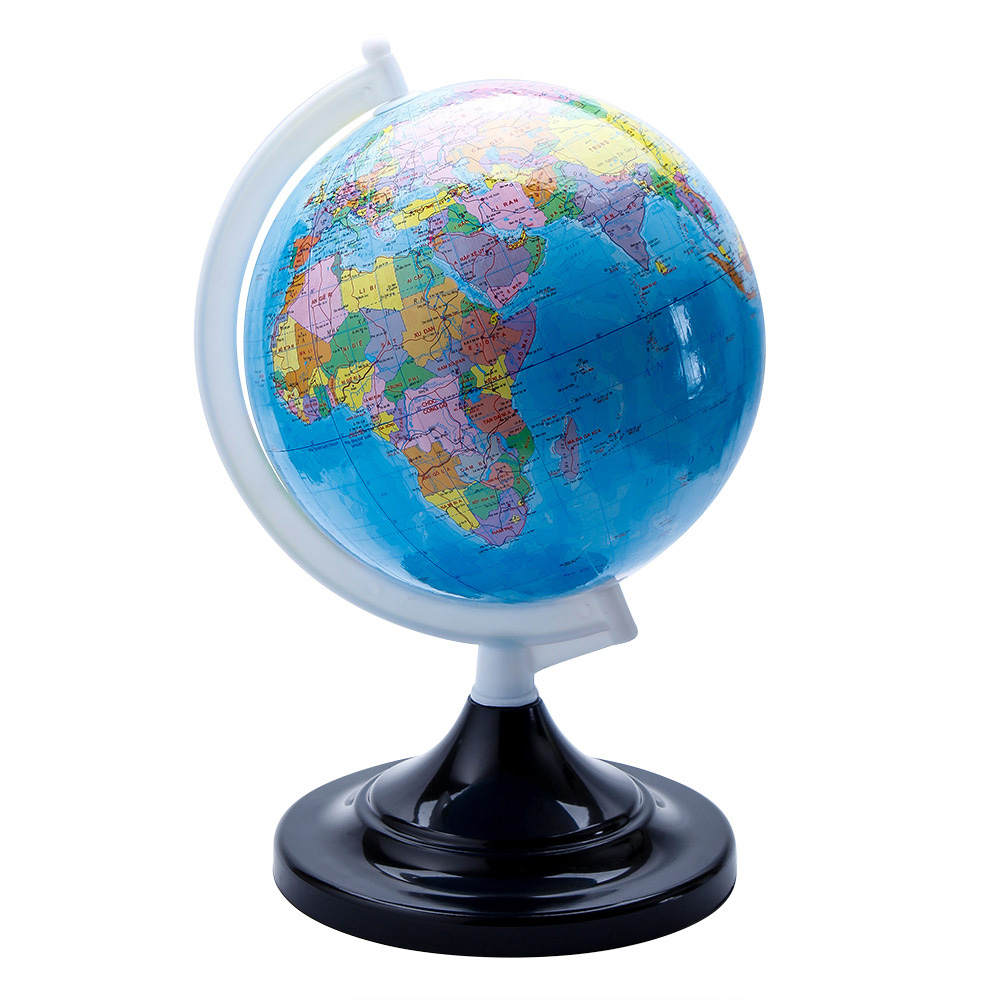 HẾT GIỜ
1
2
3
4
5
6
7
8
9
10
A. Bắc bán cầu
B. Nam bán cầu
C. Xích đạo
Quả địa cầu
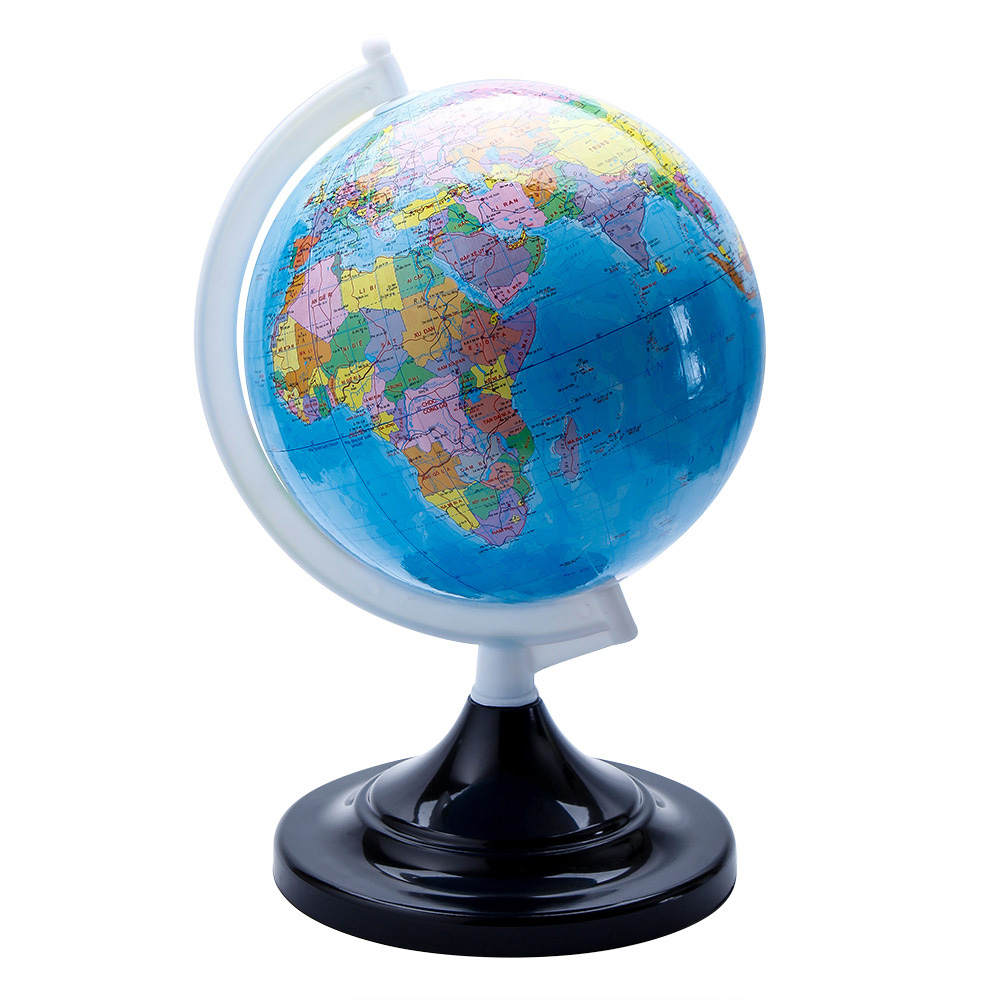 HẾT GIỜ
1
2
3
4
5
6
7
8
9
10
A. Nam bán cầu
B. Bắc bán cầu
C. Cực Nam
Quả địa cầu
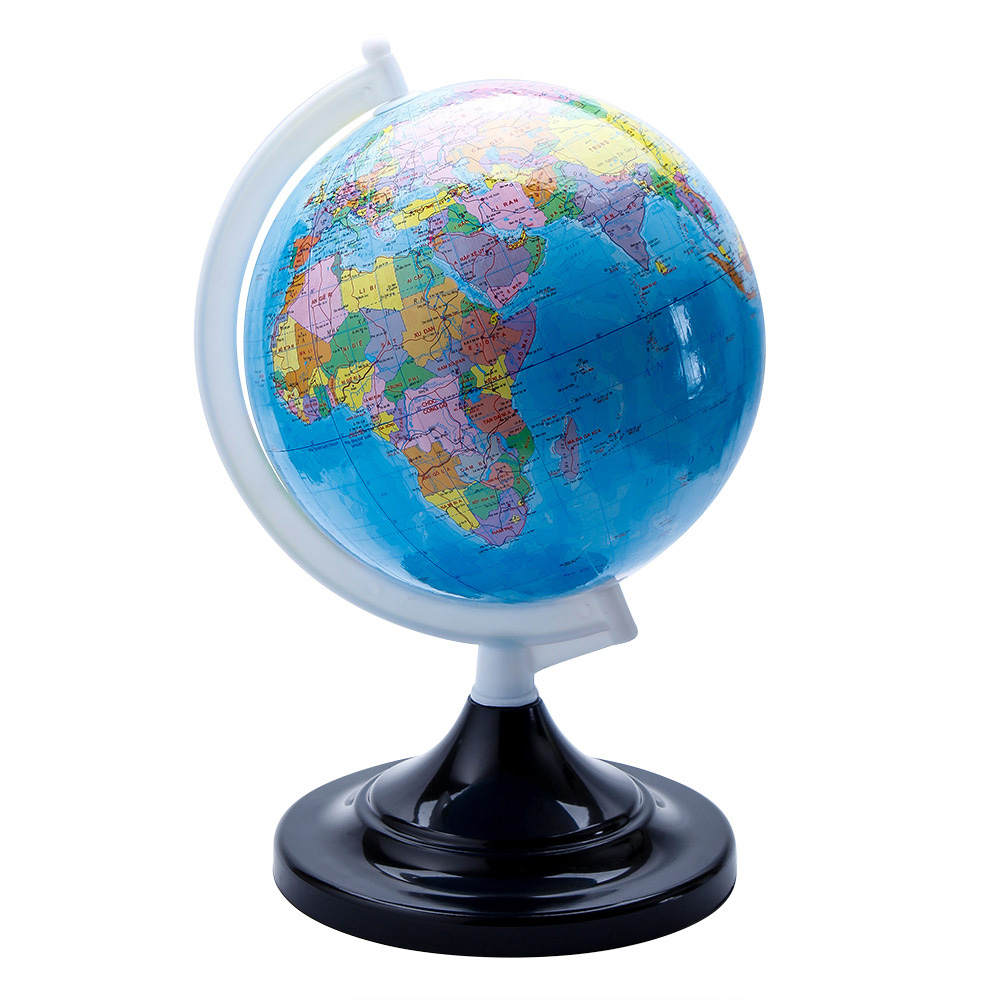 HẾT GIỜ
1
2
3
4
5
6
7
8
9
10
A. Cực Bắc
B. Nam bán cầu
C. Bắc bán cầu
Quả địa cầu
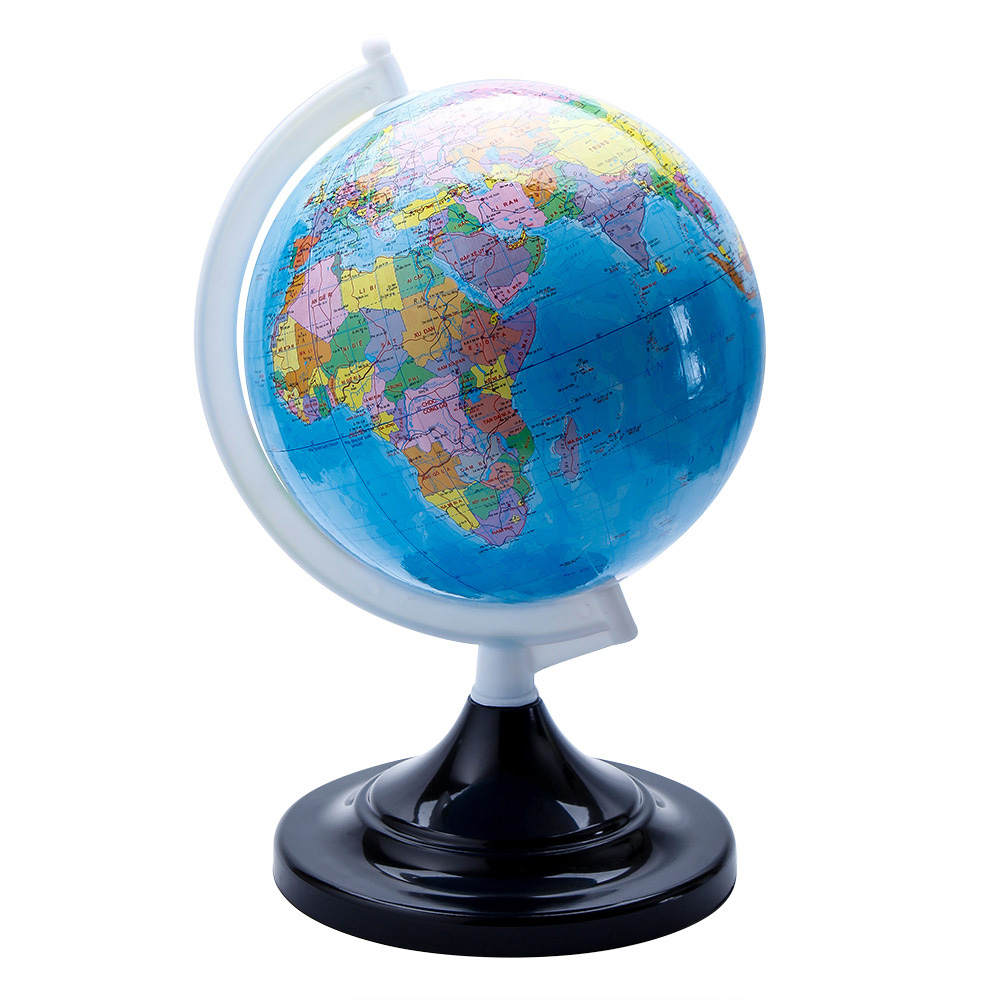 HẾT GIỜ
1
2
3
4
5
6
7
8
9
10
A. Cực Nam
B. Nam bán cầu
C. Xích đạo
Quả địa cầu
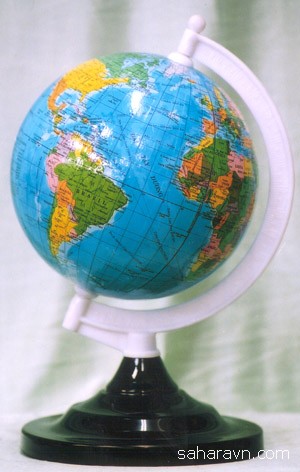 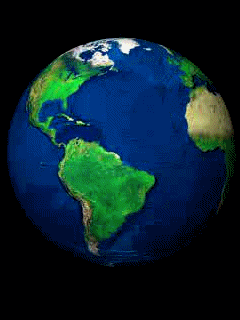 KẾT LUẬN
- Trái Đất rất lớn và có hình cầu.
- Quả địa cầu là mô hình thu nhỏ của Trái Đất. Nó giúp ta hình dung được hình dạng, độ nghiêng và bề mặt Trái Đất.
VẬN DỤNG
Trái Đất có mấy cực ? Hãy kể tên các cực đó ?
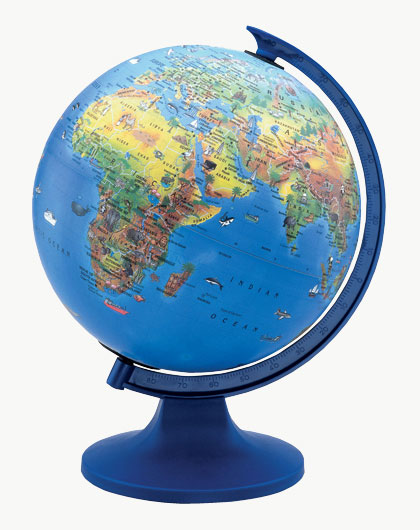 Cực Bắc
Bắc bán cầu
Trục
Đường xích 
đạo
Nam bán cầu
Giá 
đỡ
Quả địa cầu
Cực Nam
Cực Bắc
Tây
Đông
Cực Nam
Trái Đất có mấy phương chính ? Hãy kể tên các phương đó ?
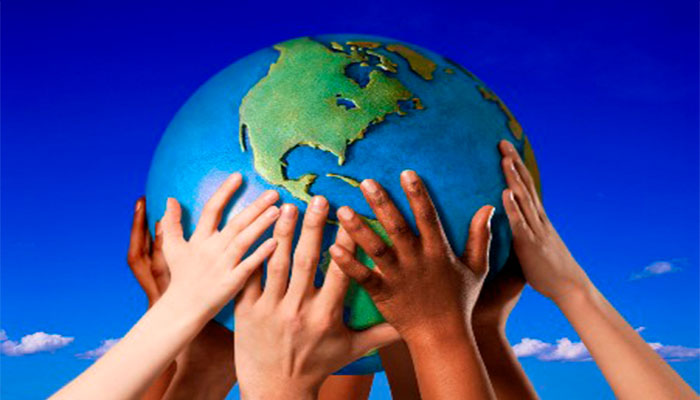 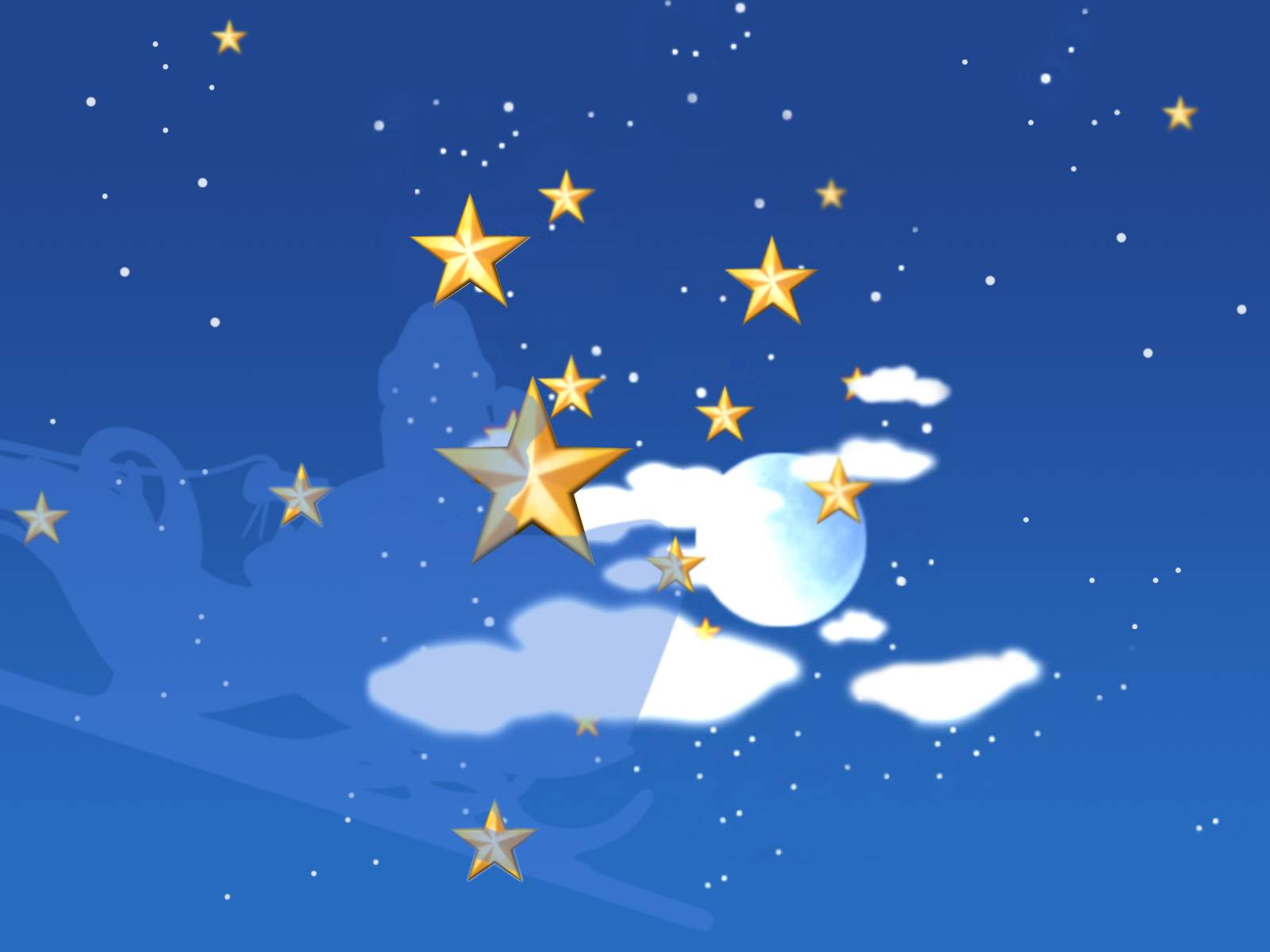 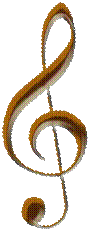 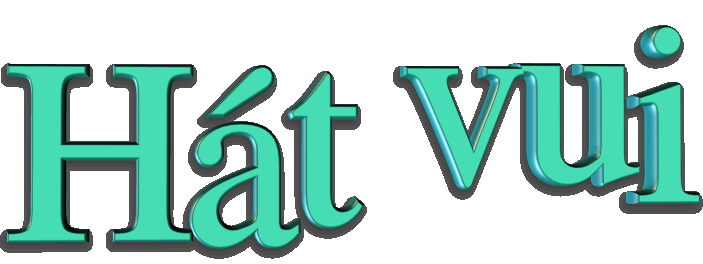 TRÁI ĐẤT NÀY
LÀ CỦA CHÚNG MÌNH
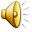 Nhạc và lời: Trương Quang Lục
Lời: Định Hải
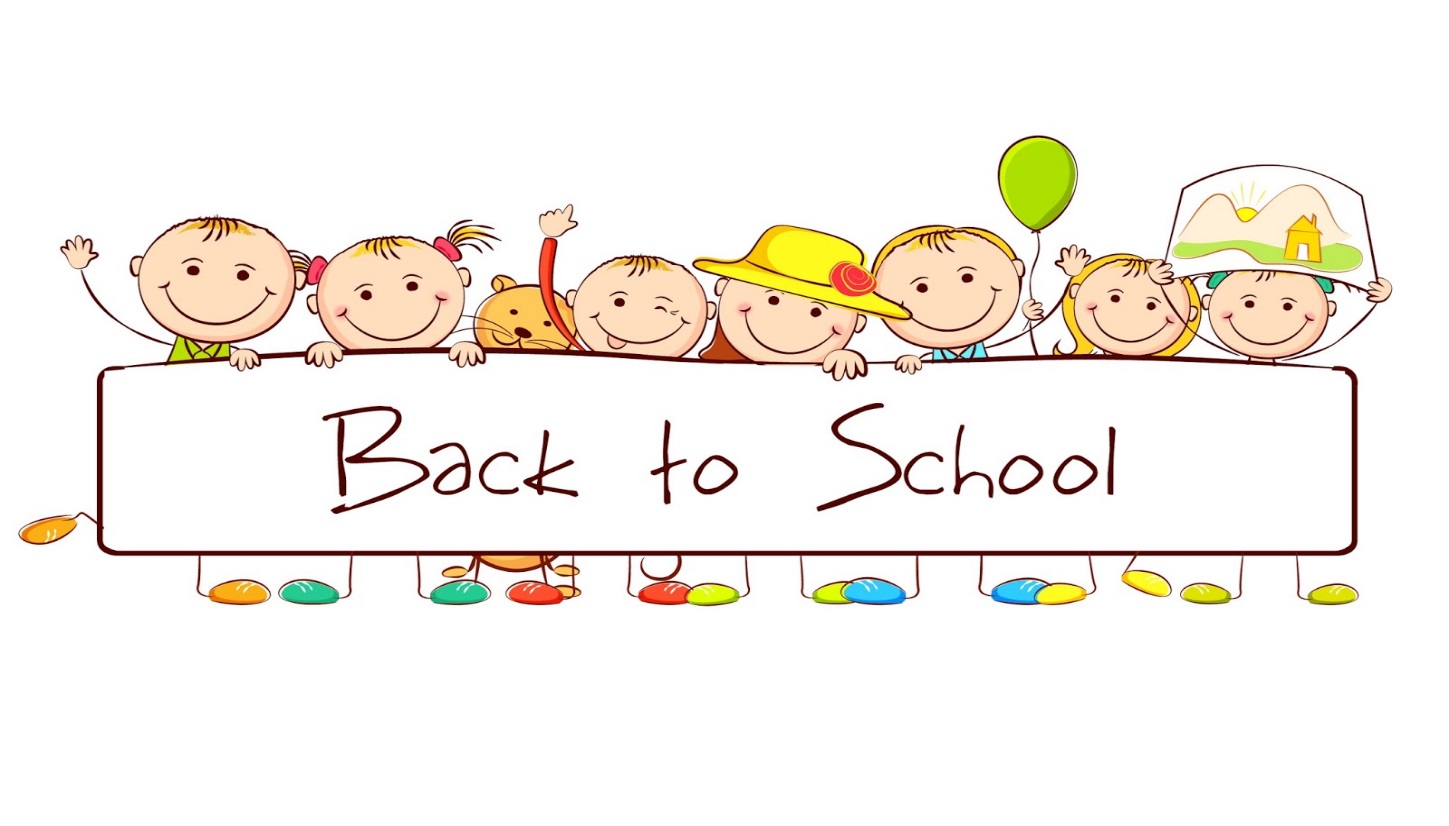 Chào tạm biệt các em 